ΜΟΡΙΑΚΗ ΦΑΣΜΑΤΟΣΚΟΠΙΑ
3Ο ΦΡΟΝΤΙΣΤΗΡΙΟ
Παρασκευή 17.01.2023
ΑΣΚΗΣΗ 1
Στο φάσμα περιστροφής του μορίου του 12C18O, η κορυφή απορρόφησης στα 439,13 GHz αντιστοιχεί στη μετάπτωση
J = 4  J = 3. Υπολογίστε το μήκος δεσμού του μορίου.    m(12C) = 12.0000 amu , m(18O) = 17.9916 amu
ΑΣΚΗΣΗ 1
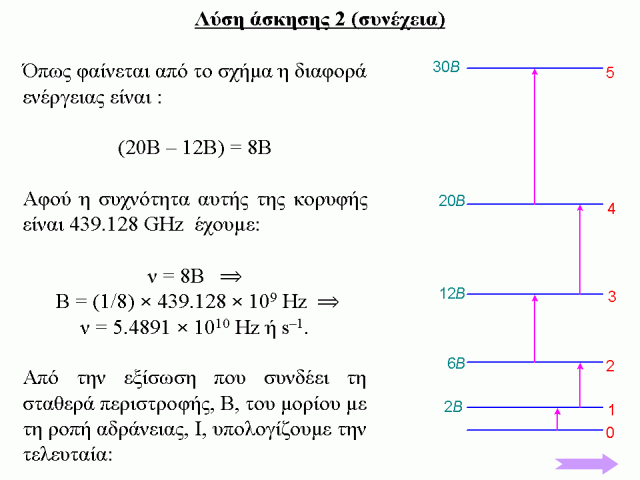 ΑΣΚΗΣΗ 2
Το μήκος δεσμού του 12C14N είναι ίσο με 0.117 nm. Βρείτε τη θέση (κυματαριθμο) των τεσσάρων πρώτων κορυφών 
του φάσματος περιστροφής του.
Δίνεται ότι : m(12C)=12.0000 amu, m(14N)=14.003 amu
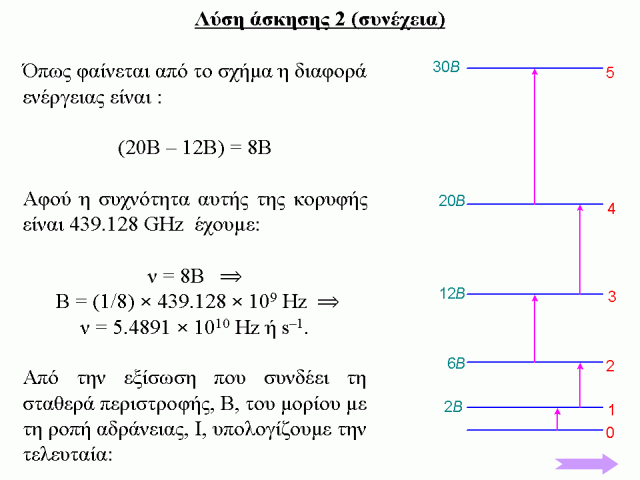 ΑΣΚΗΣΗ 3
ΑΣΚΗΣΗ 4
Σε ποια ομάδα συμμετρίας ανήκει η παρακάτω μοριακή δομή;
Αναφέρετε όλα τα στοιχεία συμμετρίας του μορίου αυτού, δείχνοντάς τα πάνω στο Σχήμα.
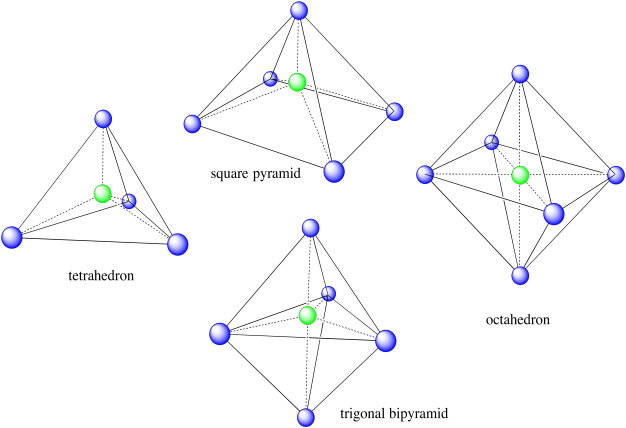 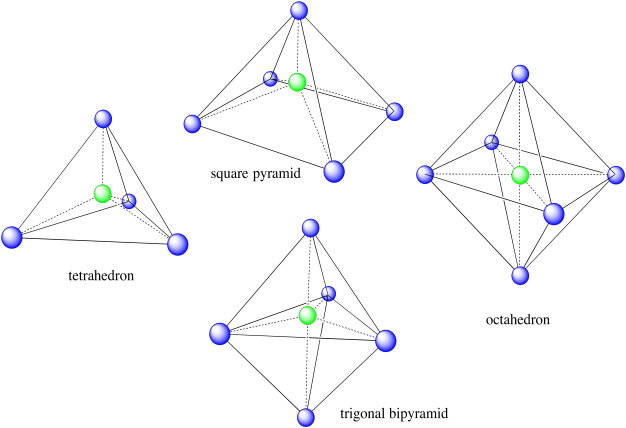 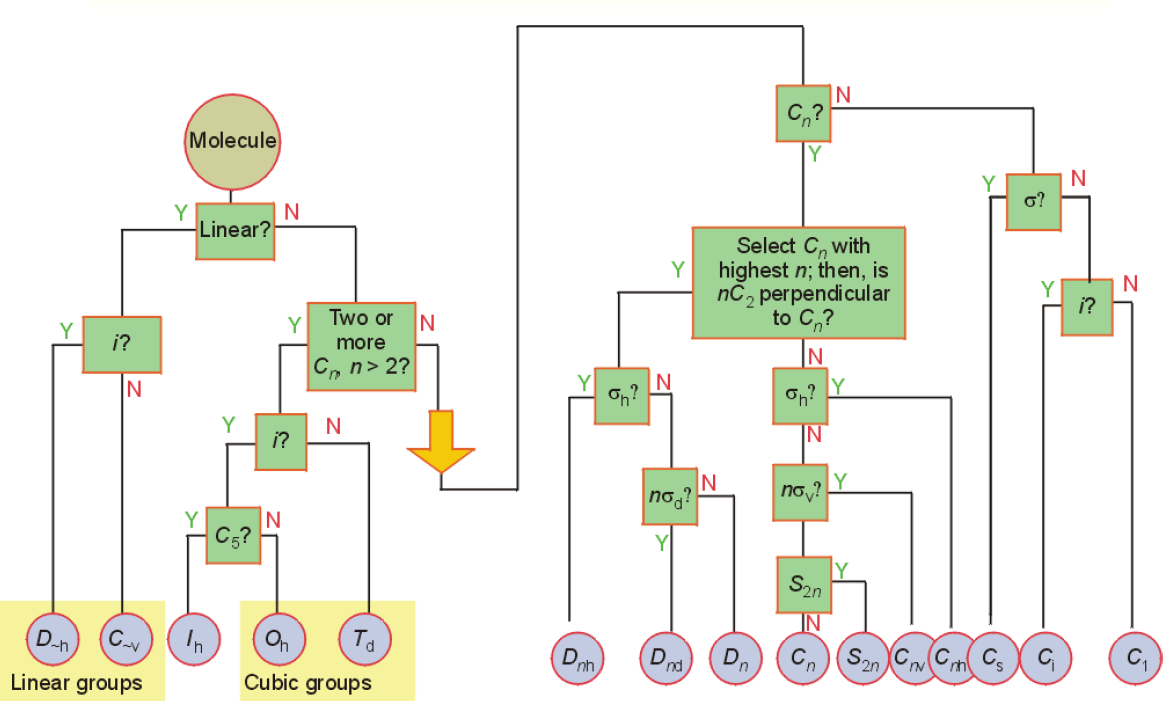 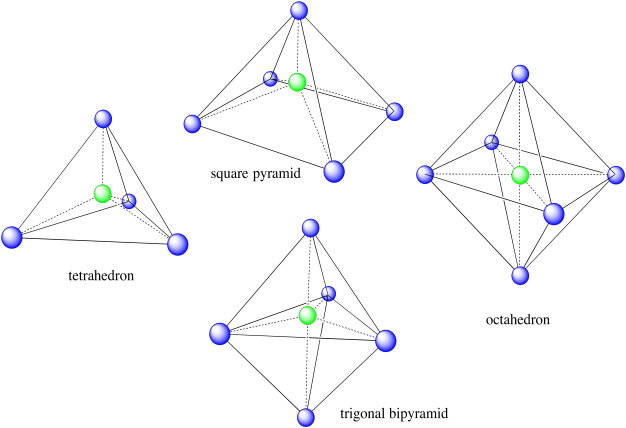 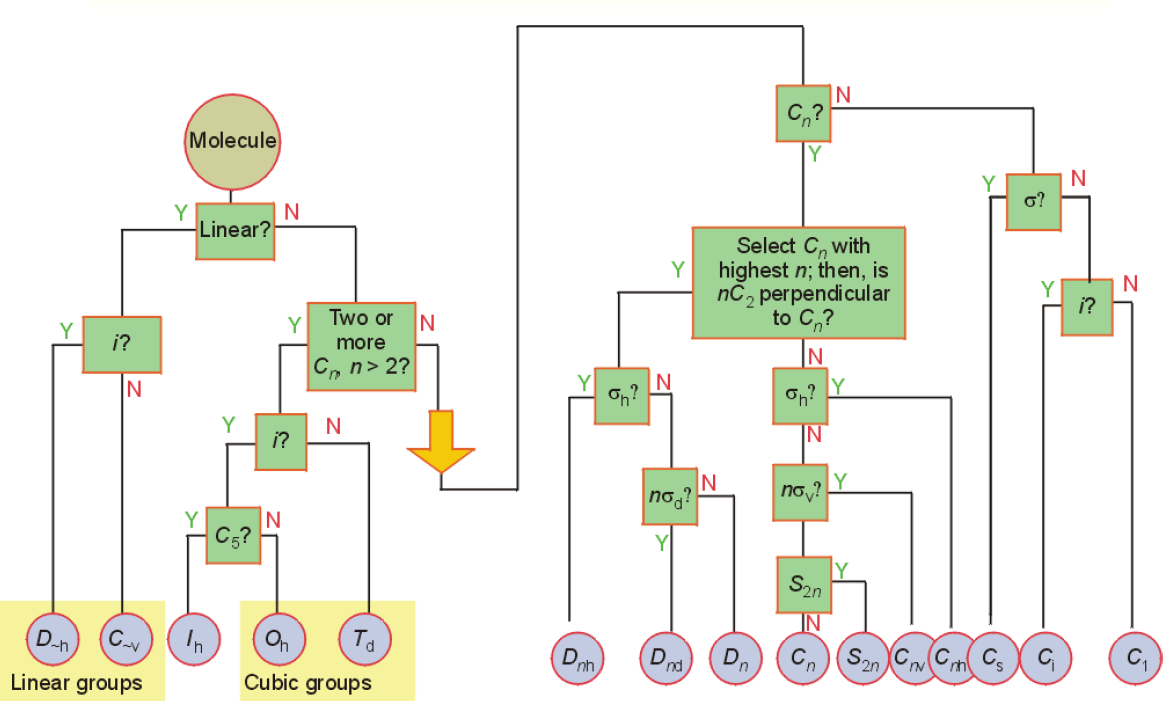 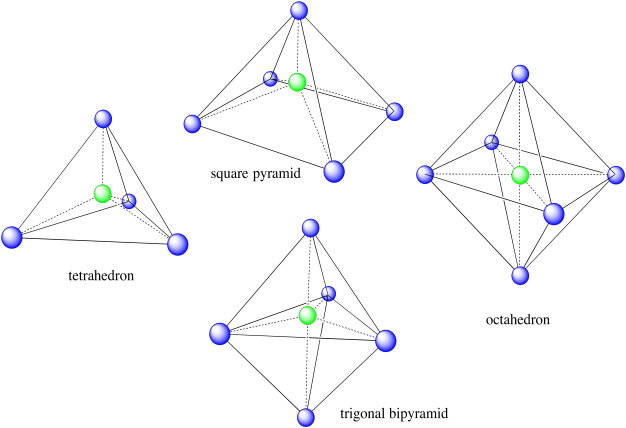 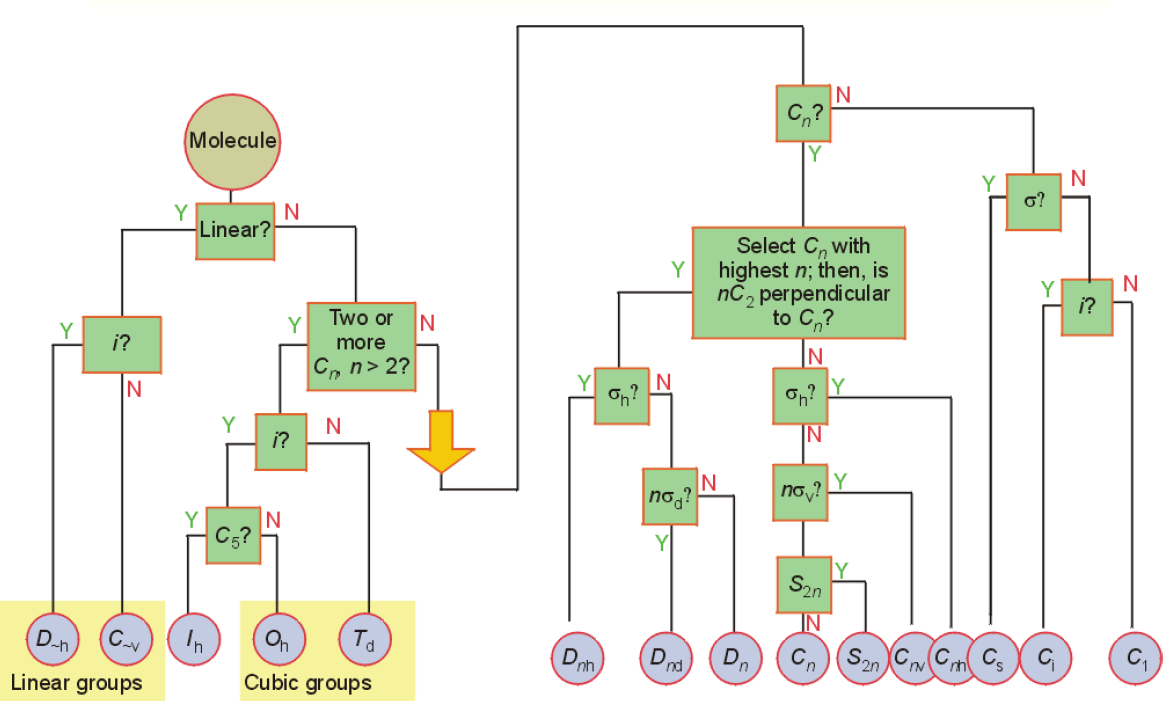 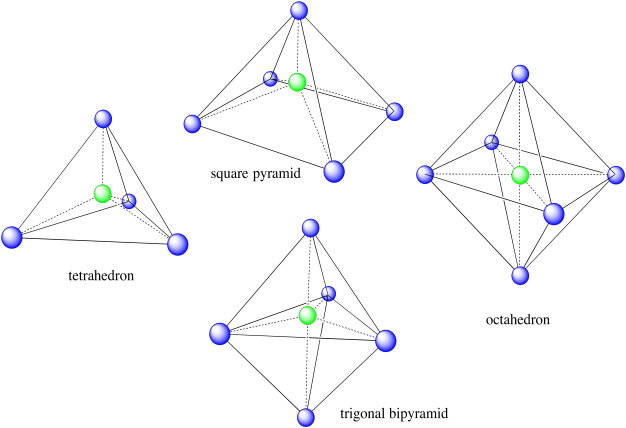 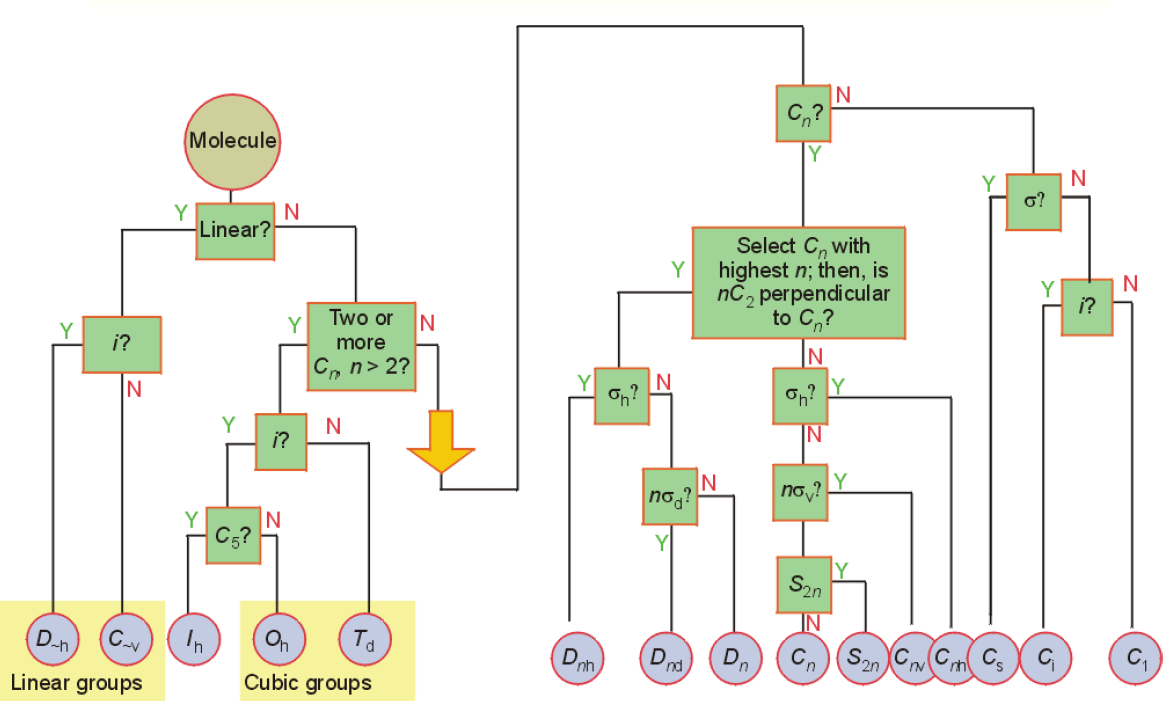 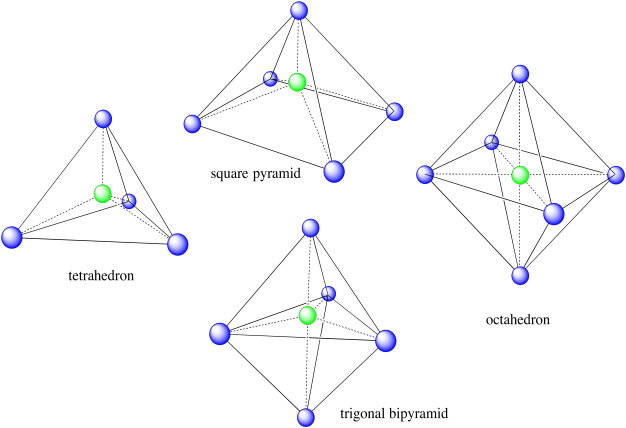 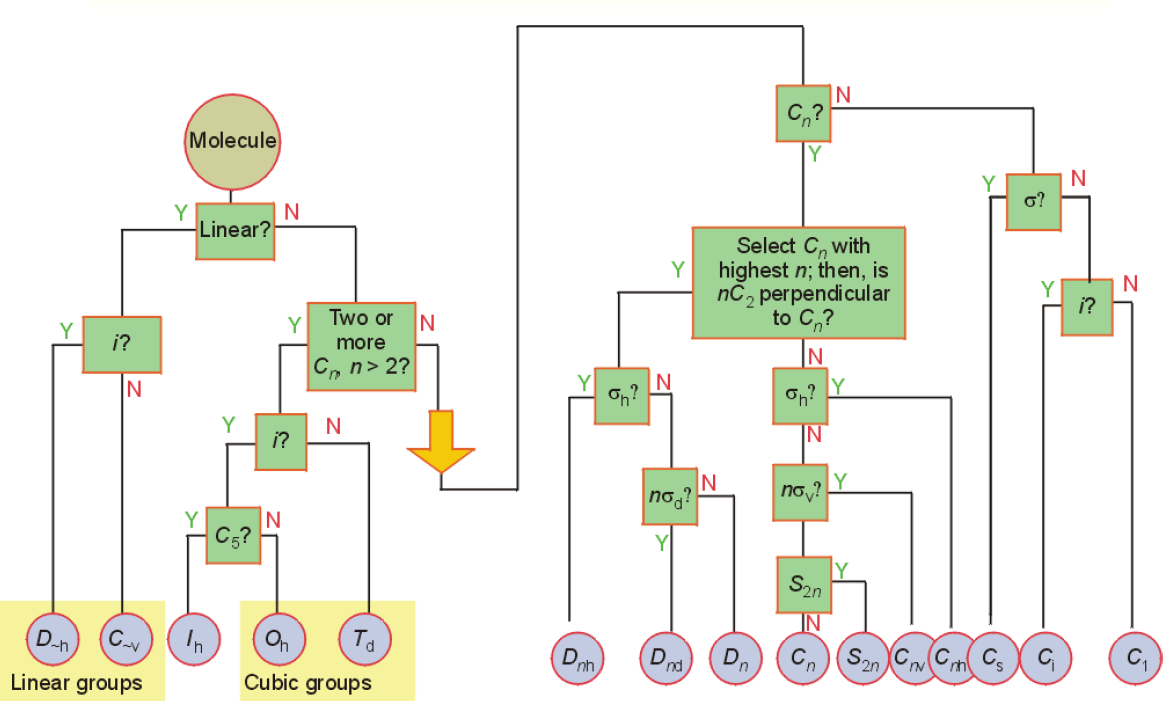